Isomorphism, polymorphism and pseudomorphism
There are three word
Iso = same, mor= shape and phism = process
ploy = many, mor= shape and phism = process
Pseudo = false, mor= shape and phism = process
Isomorphism
Isomorphism is the similarity in the crystal structure of different compounds.
These compounds are called isomorphous substances.
Isomorphous substances are comprised of the same atomic ratio.
Therefore, the empirical formulas of these isomorphous substances are the same.
physical properties of isomorphous substances may be different from each other, such properties include mass, density, chemical reactivity, etc.
CaCO3 and NaNO3

Both these substances exist in trigonal shape. The atomic ratio of these isomorphous substances is the same (1: 1: 3).
But the physical and chemical properties are different. For example, the molar mass of CaCO3 is 100 g/mol whereas the molar mass of NaNO3 is about 85 g/mol.
Polymorphism
Polymorphism is the presence of different crystalline forms of the same compound.
In other words, if a particular compound can be found in different shapes, this phenomenon is called polymorphism.
The compound showing polymorphism is called a polymorphic substance.
chemical properties of polymorphic form of a particular substance is the same, but physical properties can be different.

 the chemical formulas of polymorphic forms are the same since it is the same compound. For example, the CaCO3 compound may exist either in orthorhombic form or in hexagonal form.
When an element show polymorphism, it is called allotropy.
When an element is found in different forms of arrangements, those compounds are called allotropes.

For example, carbon can be found as either diamond or graphite. 
They have different chemical and physical properties but are composed only of carbon atoms.
Allotropes of Carbon
Pseudomorphism
Pseudo= false, mor= shape and phism = process,
A mineral can replaced by another mineral without any change in the external from, such replacement are called pseudomorhous and process is known as pesudomorpism. This process the cavity of mineral is present and filled with another mineral.

In mineralogy, a pseudomorph is a mineral or mineral compound that appears in a typical form (crystal system), resulting from a substitution process in which the appearance and dimensions remain constant, but the original mineral is replaced by another.
An example of this process is the replacement of wood by silica(quartz) to form petrified wood in which the substitution may be so perfect as to retain the original cellular structure of the wood.

 mineral-to-mineral substitution is replacement of aragonite twin crystals by native copper, as occurs at the Corocoro United Copper Mines of Coro Coro, Bolivia.
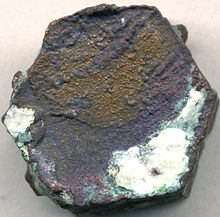 A variety of infiltration or substitution pseudomorphism is called alteration.
An example is a change from galena (lead sulfide) to anglesite(lead sulfate). The resulting pseudomorph may contain an unaltered core of galena surrounded by anglesite that has the cubic crystal shape of galena.